APEX Report
RHIC Time Meeting, April 16, 2024
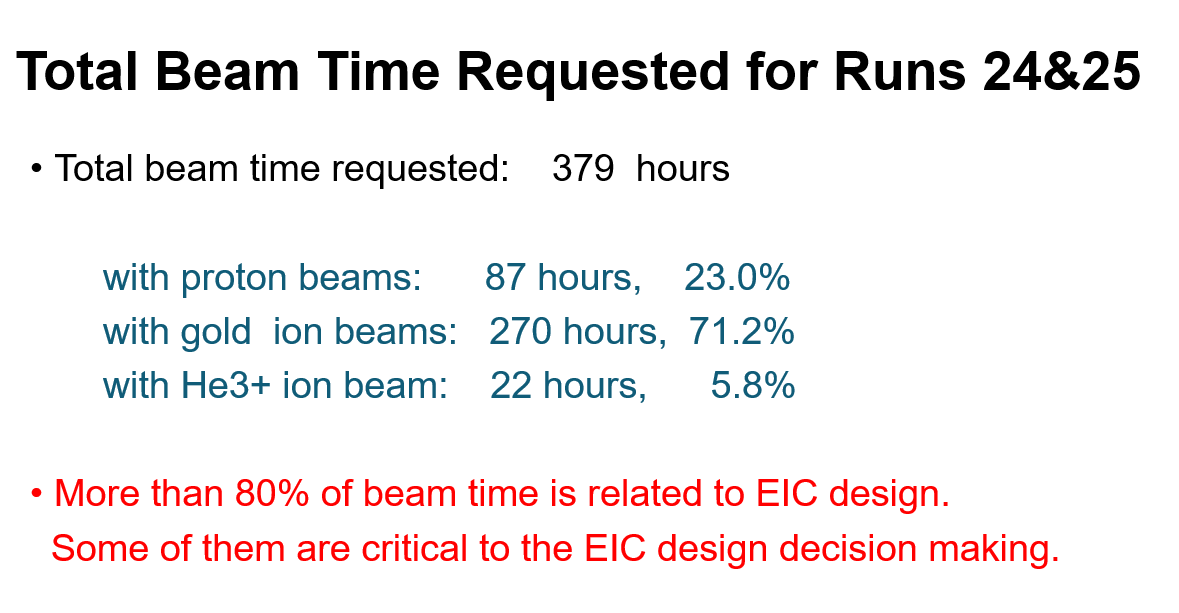 Priority  of  APEX Proposals
@Ferdinand
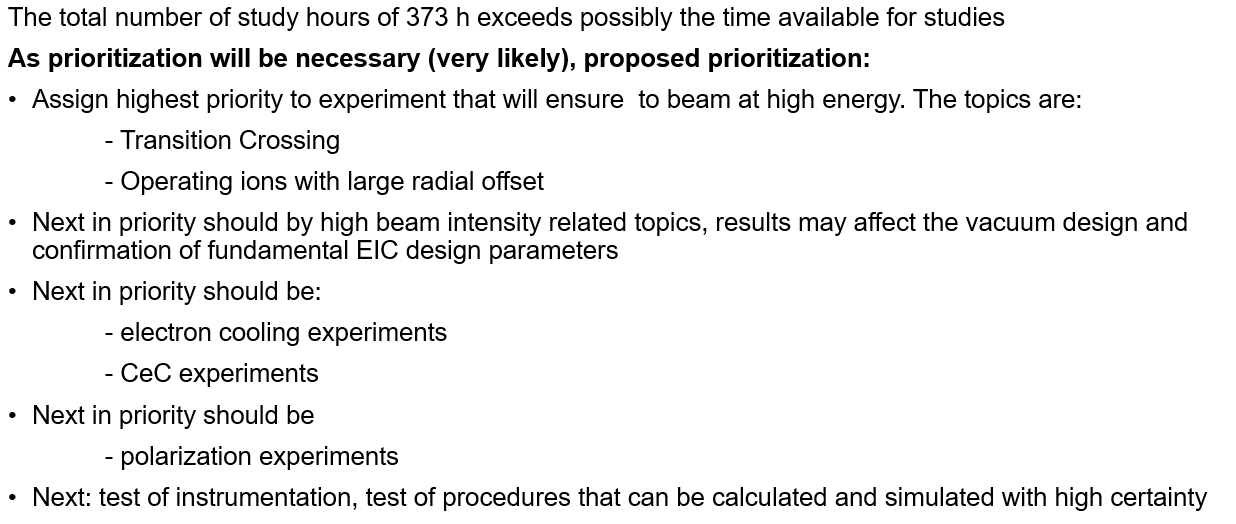 Draft  APEX Schedules
@Haixin
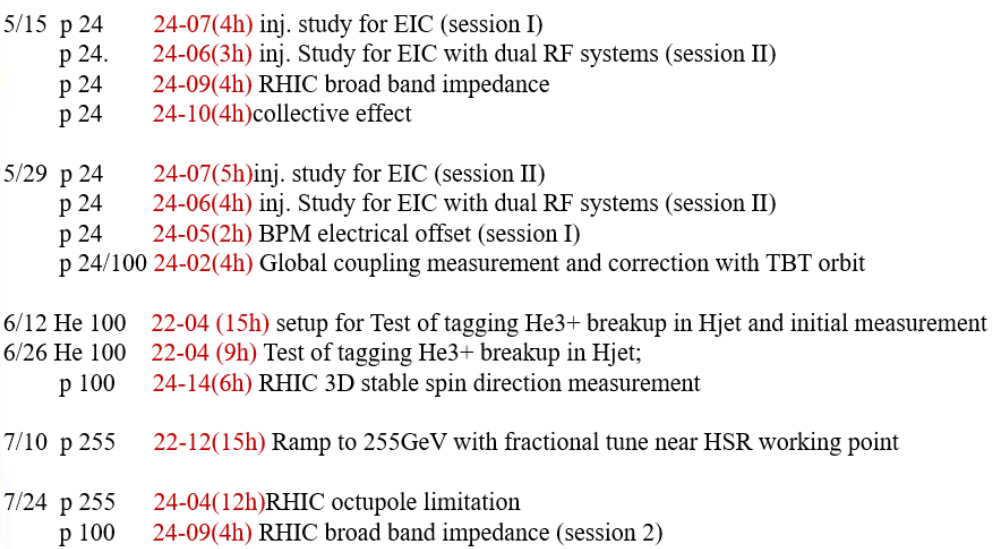 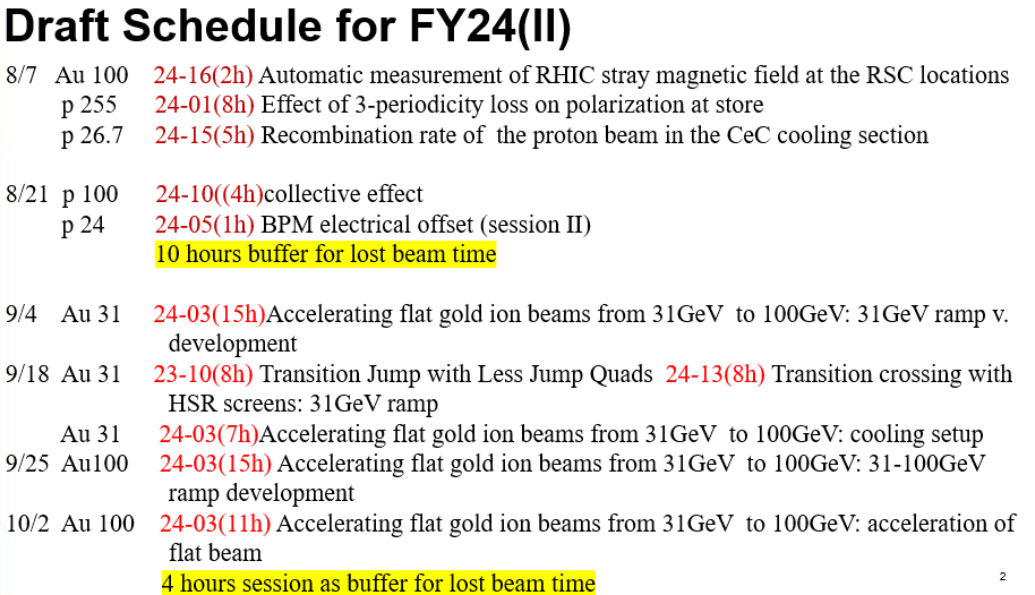 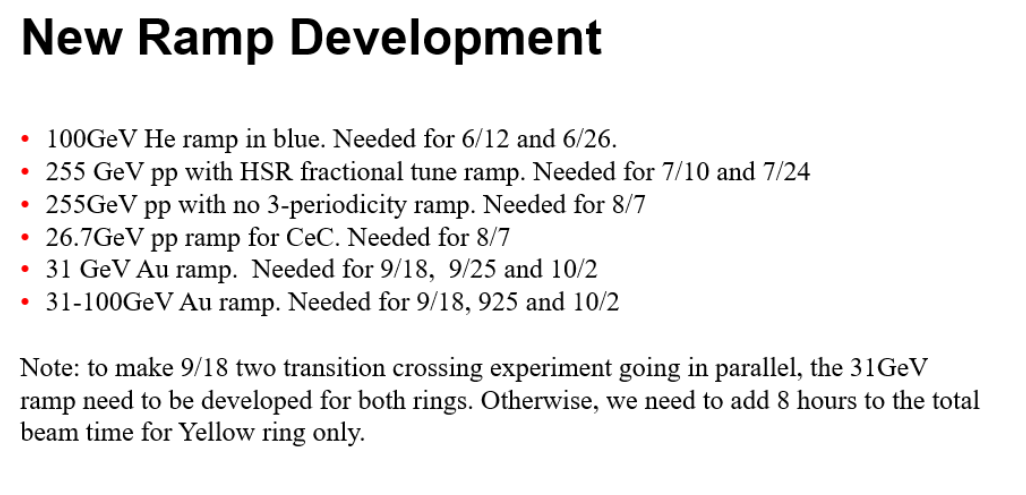